ENGAGING THE UNIVERSITYIN CONVERSATION
Terry Halliday
(thalliday@mailxm.org)

American Bar Foundation
Australian National University | Northwestern University
Teaching & Research Core of the University
Textbooks

Classrooms

Online courses

Labs

Fieldwork sites
Articles

Books

Reports

Conferences
Three Premises
Universities are a unique site of ministry
God is everywhere in the university
God has given faculty/grad students a rare calling – to bring Christian meaning to the university
I.	What is a Conversation?
An exchange 

An expression of inquisitiveness 

An expression of wonder 

A relation-building experience
II.	What a Conversation is not
A lecture 

A debate 

A diatribe

A sermon
III.	Conversations as Christian Virtue
Humility 

Encouragement

Patience

Mutuality

Respect
IV. Disciplinary Topics 1
Engineering
Biosciences/
Life sciences
Gene editing and bioethical questions

Intellectual property as it applies to bio techniques and genetically modified living things

How are we treating our samples, lab animals? Who do they really belong to?
Sustainability and use of resources -- energy and environmental issues 

Water – conservation, sustainability, supply of clean water

How to find solutions to these issues?
IV. Disciplinary Topics 2
Computing
Electrical & Chemical
Engineering
Deep neural networks

Artificial intelligence

Virtual reality

The big question of technological advancement – is it helping us? How does it affect how we relate? How do we use it and encourage the good things that come out of it?
Human-computer interactions

Strong artificial intelligence (AI) - what is intelligence? What are we striving for? Is it even possible anyway? If it's possible, we need to ask the big ethical questions.

The study of our own limits - computability theory - where does this strong AI question lie with respect to computability?
IV. Disciplinary Topics 3
Humanities –
Social Sciences –
Open-mindedness to all perspectives

Integration of people coming from diverse backgrounds

Focus on the marginalized – fighting against the systemic oppression of these groups, and finding cohesion
What is human nature? 
Rational choice theory
Tension between structures and human agency
Inequality and power; how do we change inequality?
Sexuality – how fluid is it? Which family structures are healthy?
IV. Disciplinary Topics 4
Physics, Earth Sciences –
Climate change – how to address it; how to reduce emissions; protection of humans in climate changehow to affect policy

Drones

Oil prices and Middle East

Problem of inducing seismic activity with our activities – e.g., fracking
V.	Who are our Intellectual Conversation Partners?
Friends  

Christian students 

Christian faculty

Non-Christian faculty

Other campus groups that care
VI.	Types of Graduate Student/Faculty Conversations
Cross-disciplinary issues

Forgiveness – U of Chicago 

Light – Northwestern University

Human rights – U of Queensland, Australia
VII.	Conversations as Theological Encounters?
How do we learn to think Christianly? 

The Asymmetry problem:
High competency in academic pursuits
Low theological competency
Virtues
Virtues  

Beatitudes – Matt 5: 2-9

Fruits of the Spirit: Gal 5:22
Theologies
a. A Theology of Creation

b. A Theology of Reconciliation/Redemption

c. A Theology of Revelation
Themes
Beauty
Creativity
Oppression
Awe
Justice
Order
Intersections: 
Cross-Disciplinary Issues x Themes
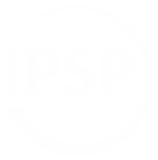 Master values
Charity

Basic rights and liberties

Basic needs

Justice
Well-being

Freedom

Esteem

Reconciliation
VIII.	Conversations as Academic Skill Development
Demands are changing:

Teaching

Research  

Alumni / Publics
Academic skills that make a difference:

Presentational effectiveness 

Listening
 
Questioning / Interviewing
IX.	Conversations as Academic Skill Development
Learning to think critically

Learning to distill ideas and arguments

Learning to present to generalist audiences

Learning to “interview” others
Presentations for the People
we hook people 

we discern the big picture 

we translate 

we use visuals 

we tell stories 

we have a punch line
Listening
For the problem

For emotion 

For the big divides, debates 

For handles to help me grasp complexity
Questioning
Postures:
Naivete
Eagerness  

Situate myself – why I am interested? 

Find a connection – or lack of one 
.
Questions of:
Simplication
Clarification 
Methodology/Data
Challenges
How do conversations work in educational settings that seem to open little space for them?
How can GFM staff act as Conversational Facilitators